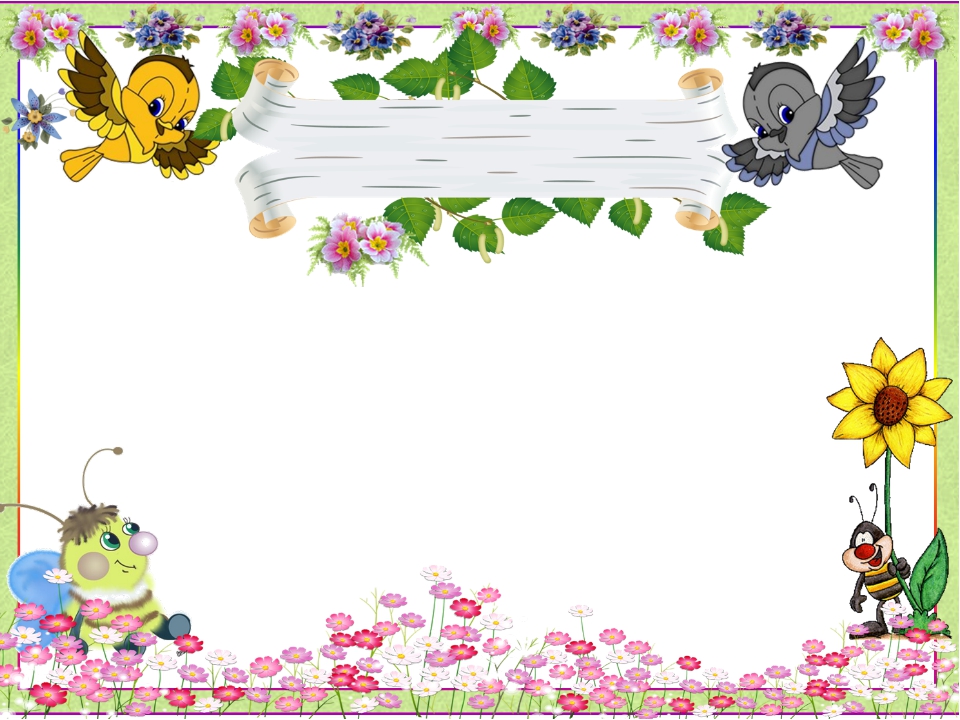 Занятие по развитию речи на тему:
 «Лохматые и крылатые» 
для детей подготовительной группы
Подготовили: Печникова Н. Н.
                        Селина Е. А.
п. Тазовский
2021 г.
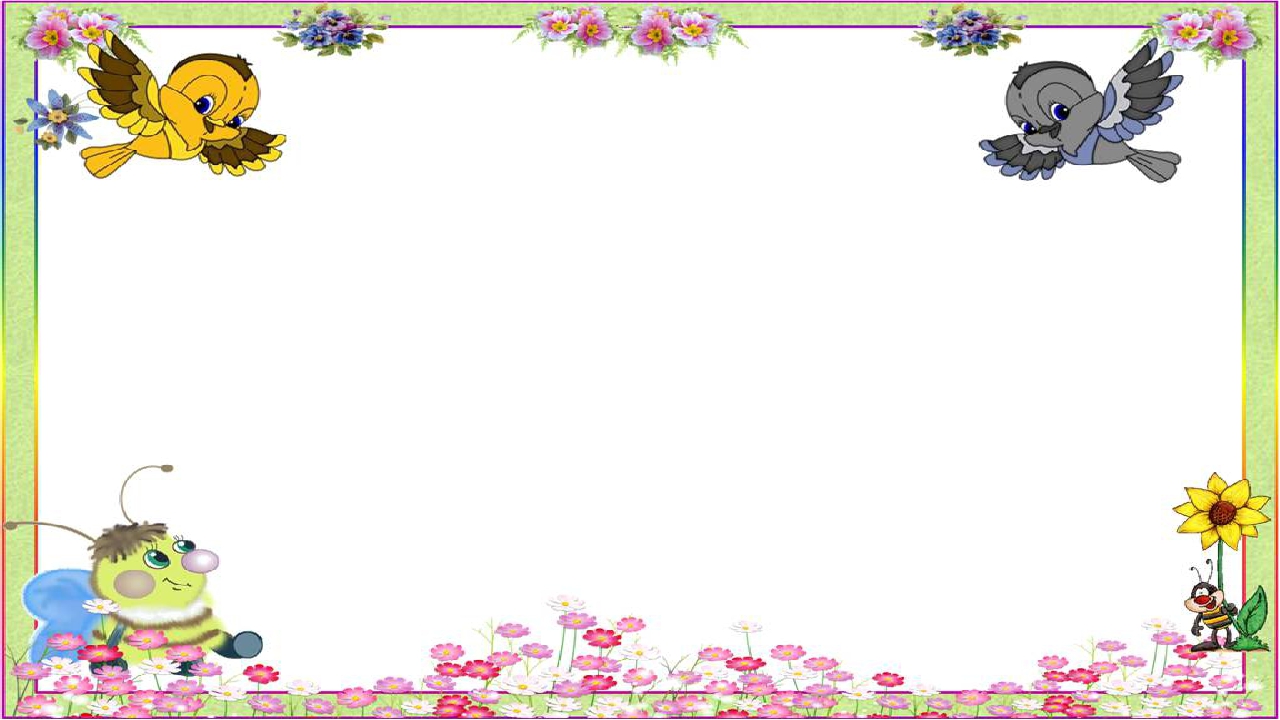 Ребята, нам на почту пришло письмо . Это письмо от собаки Шарика, галчонка и кота Матроскина . Давайте прочитаем его.
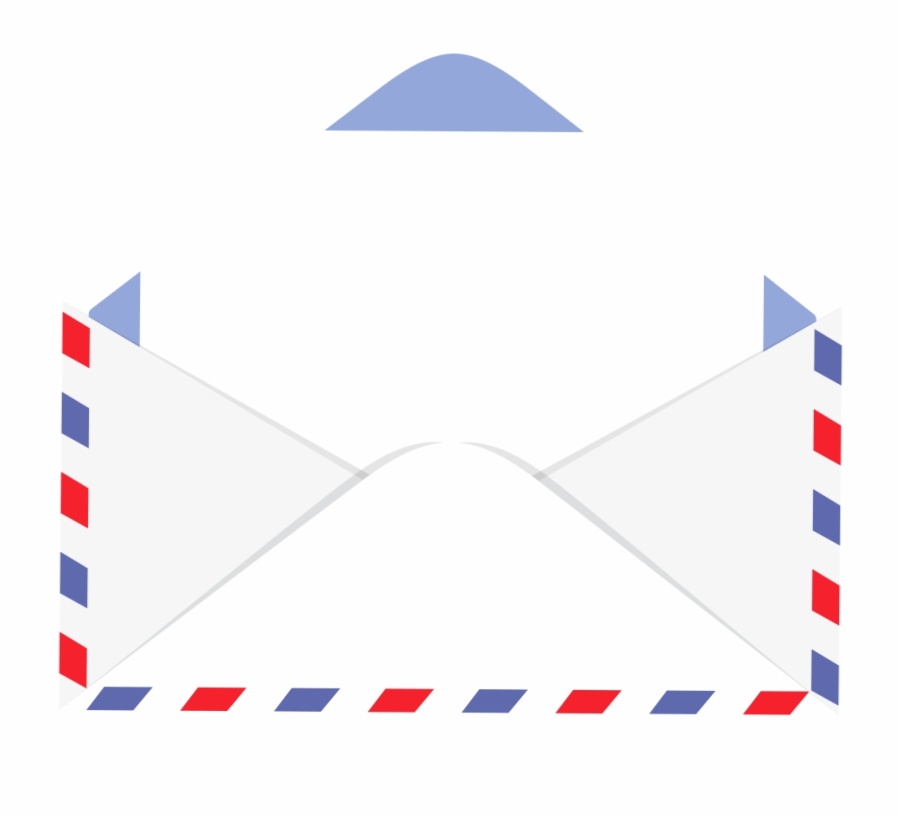 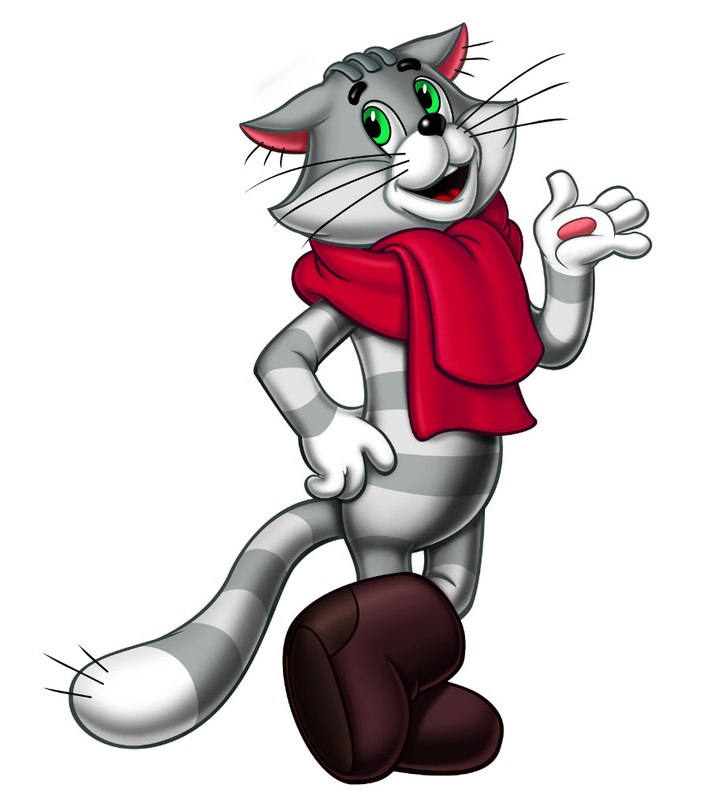 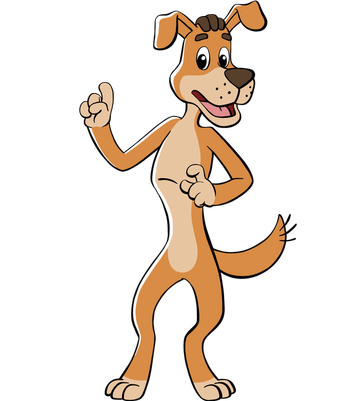 Здравствуйте ребята. Скоро лето. Очень хочется ,чтобы вы написали нам письмо о ваших любимых животных. Ждем с нетерпением.  Ваши друзья .
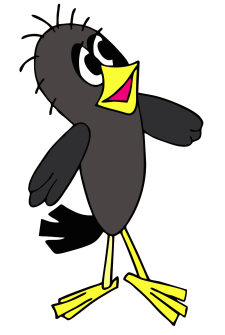 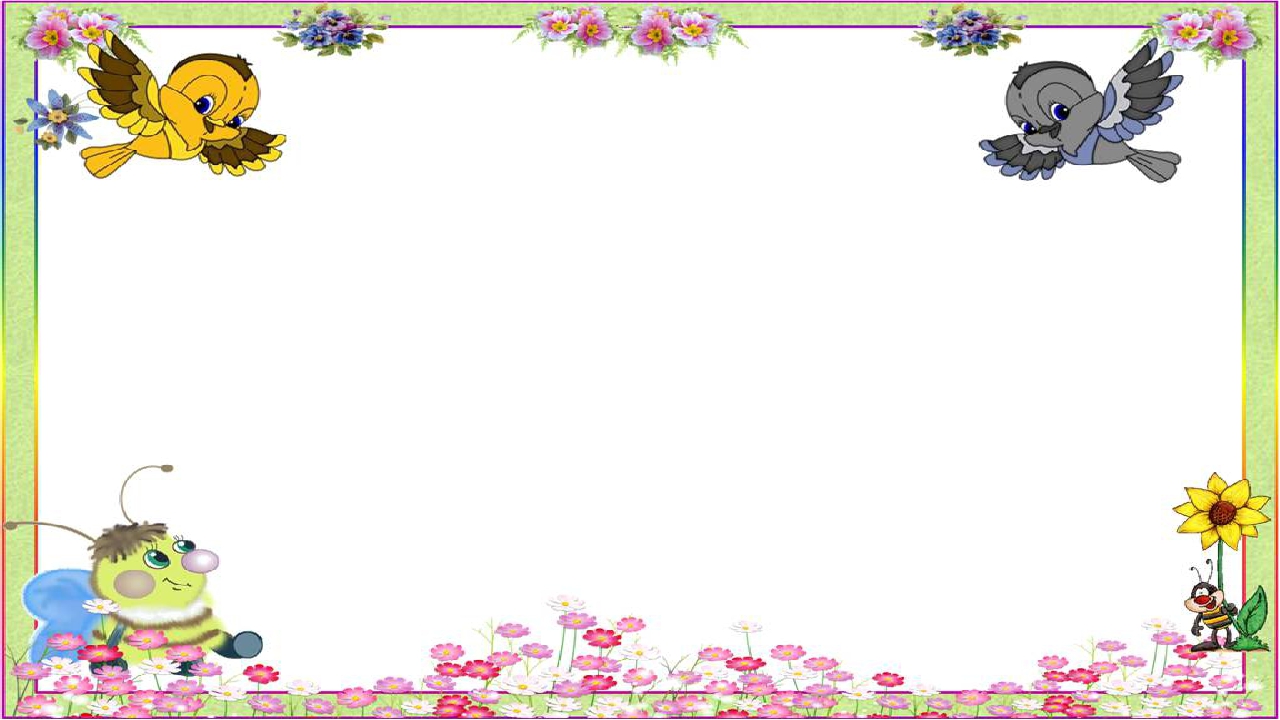 Ребята, для того чтобы составить рассказ, вам 
нужно выполнить несколько заданий. 
Первое задание игра «Чьи ушки»
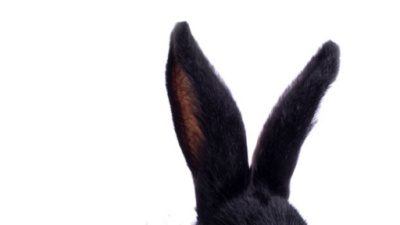 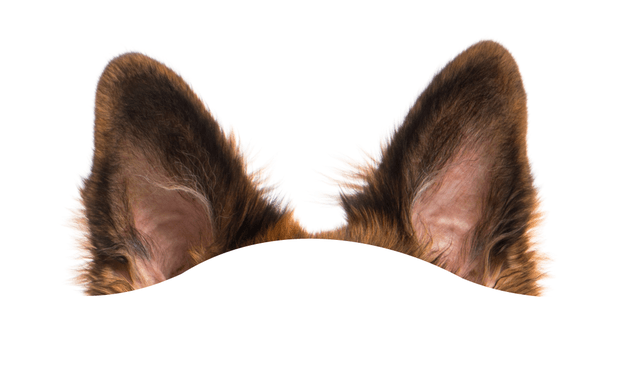 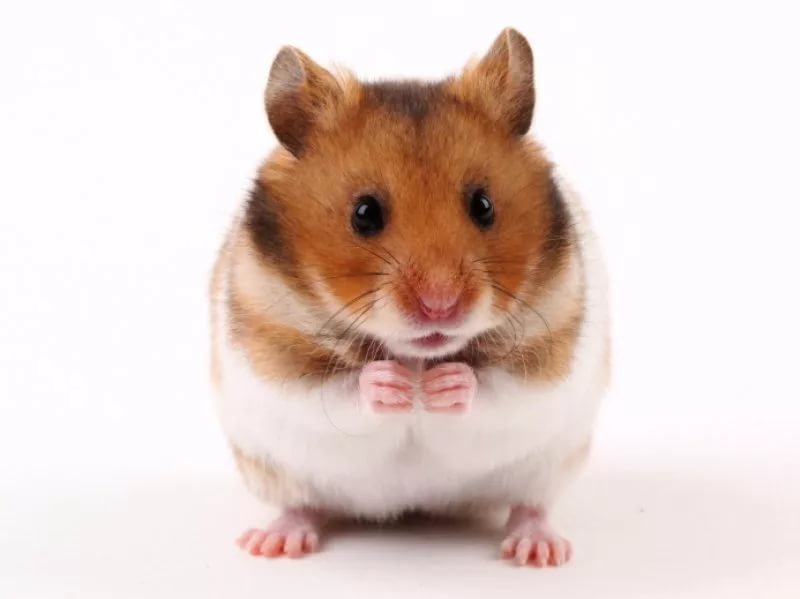 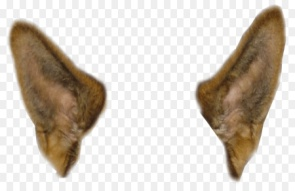 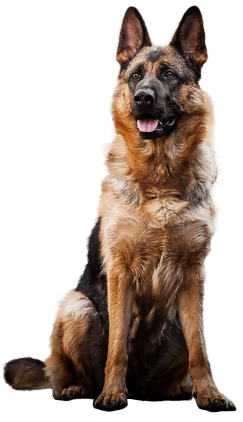 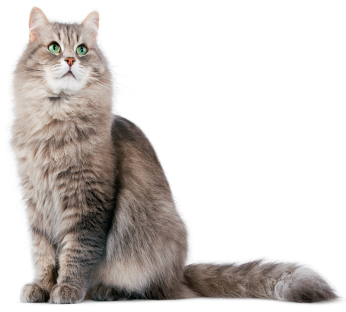 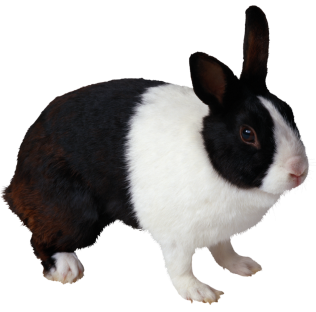 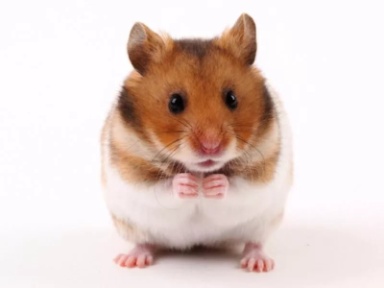 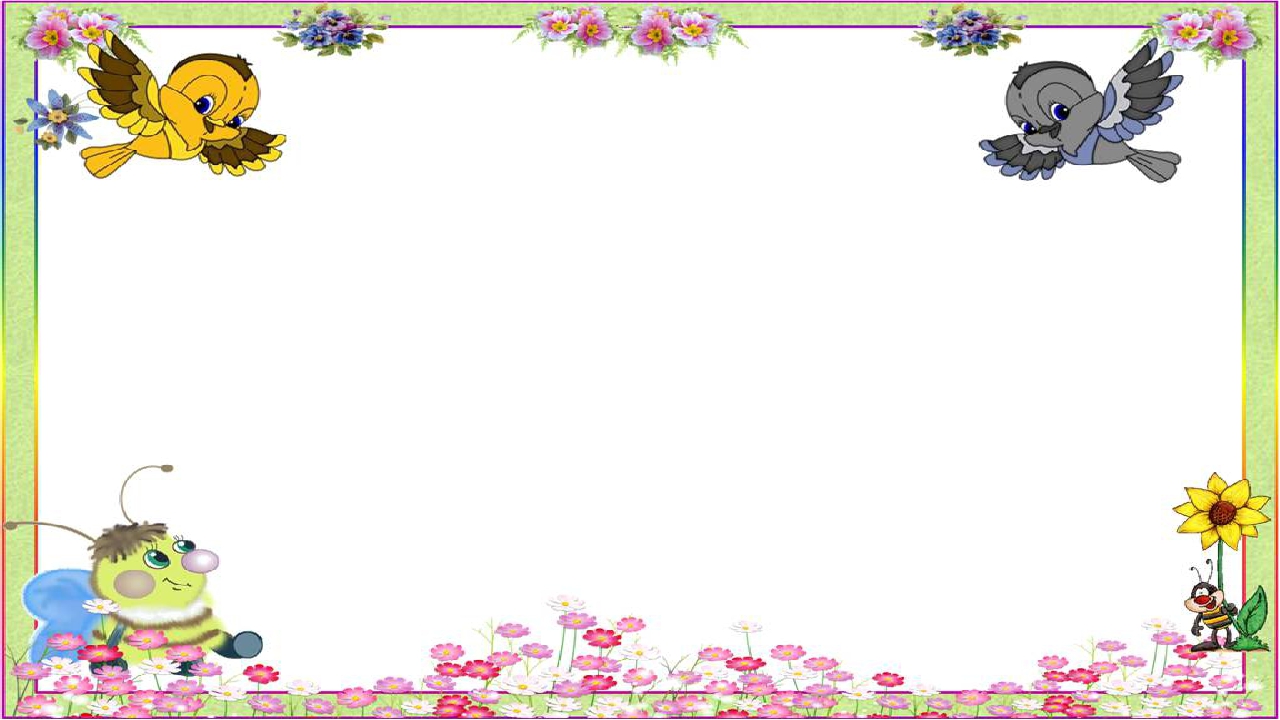 Молодцы, вы справились с заданием. 
Следующее задание «Собери пазл».
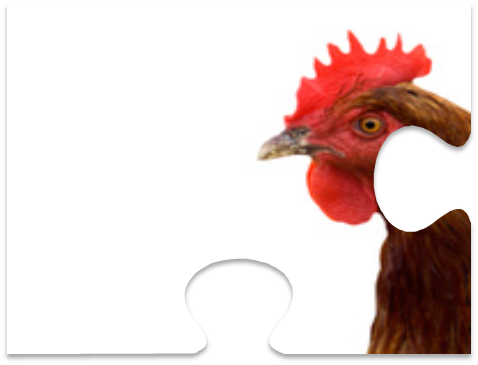 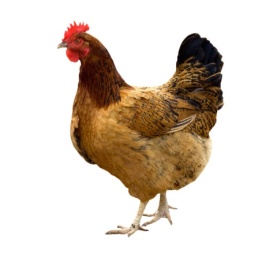 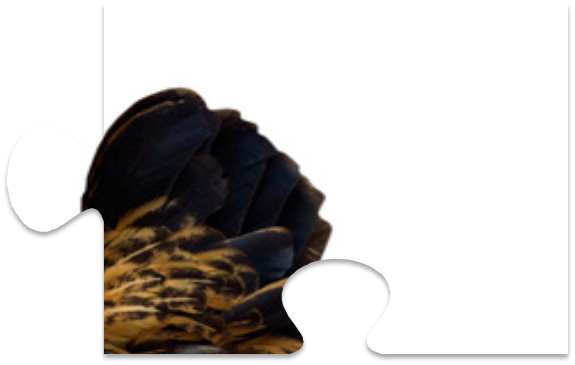 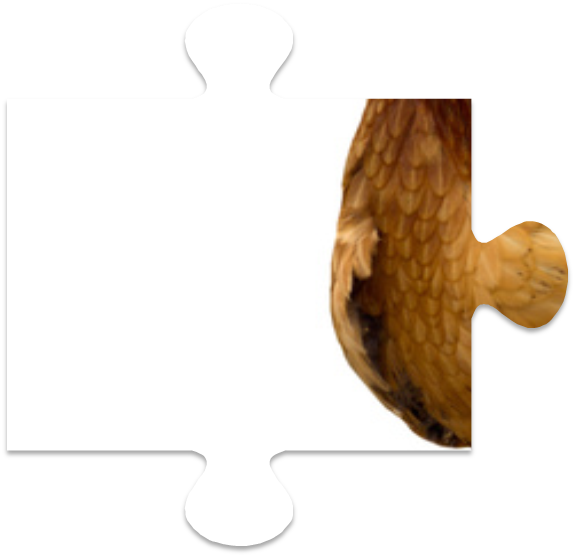 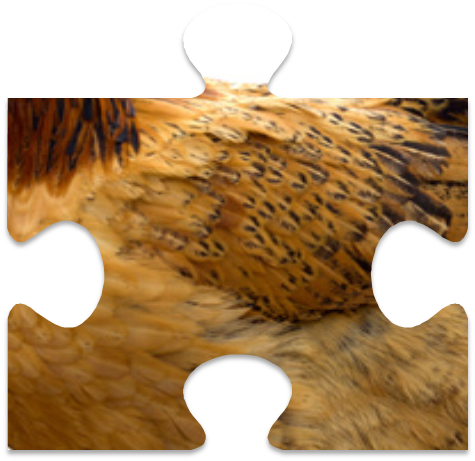 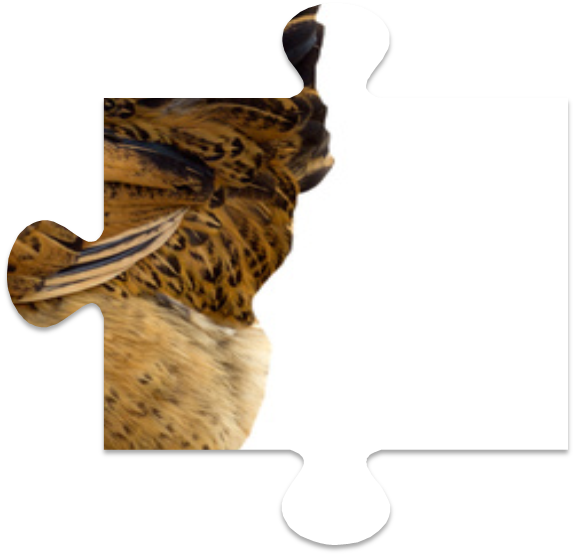 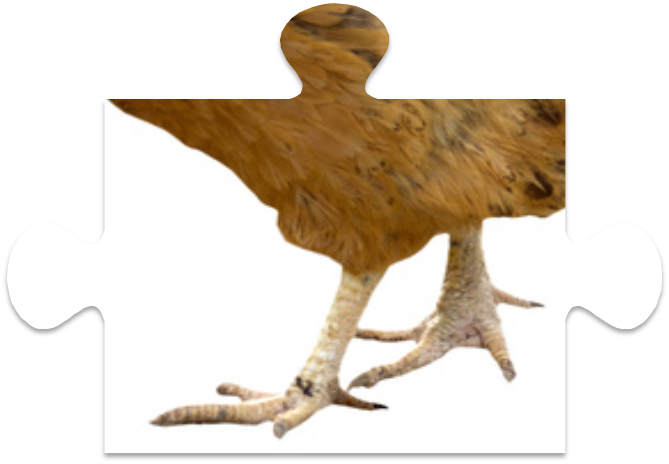 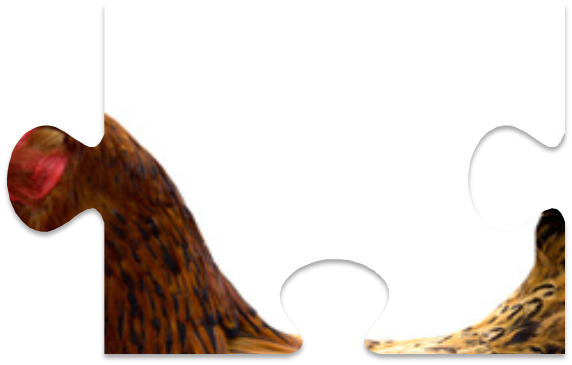 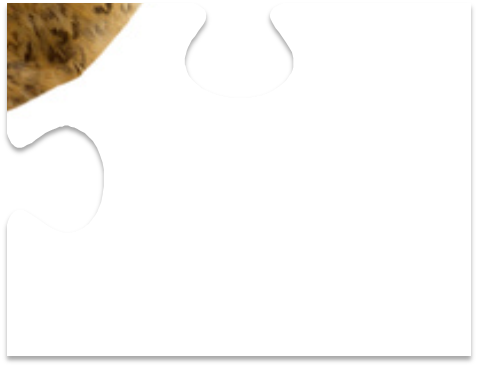 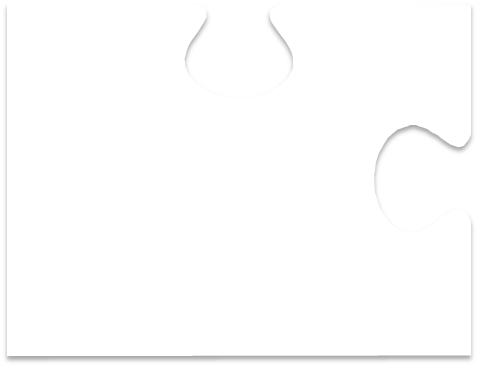 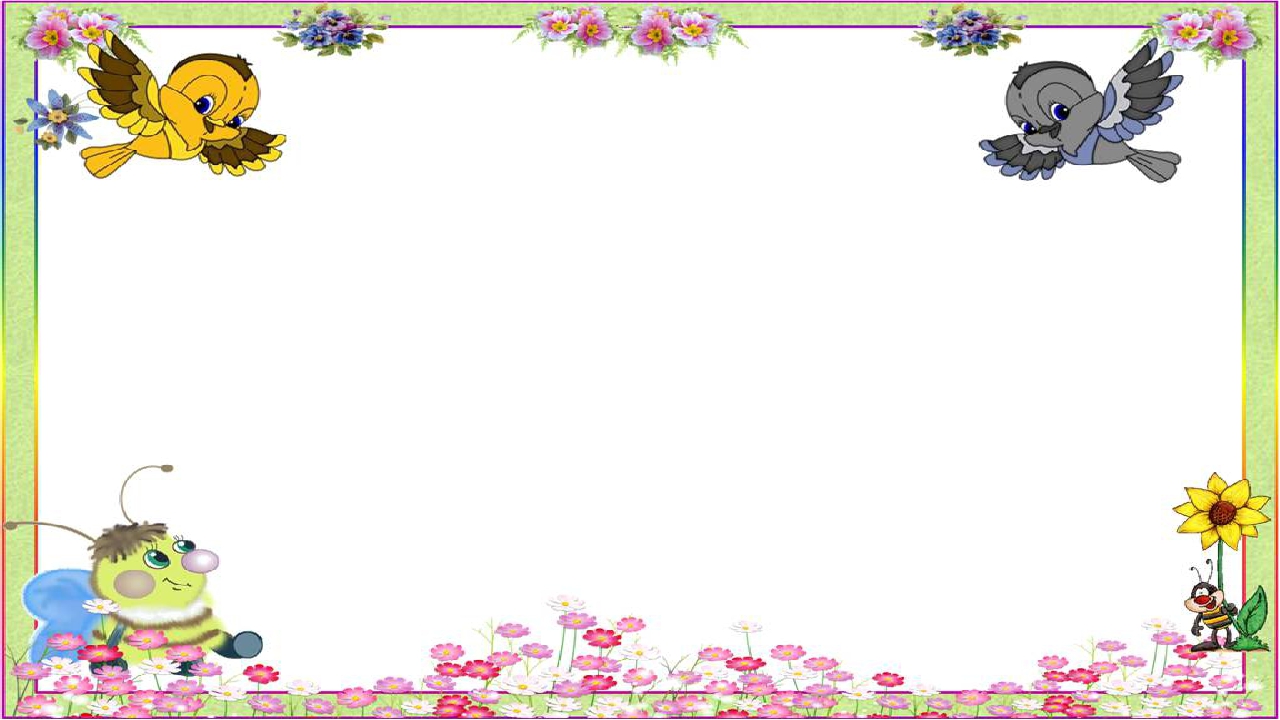 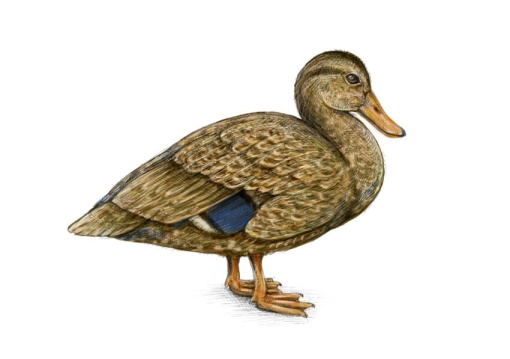 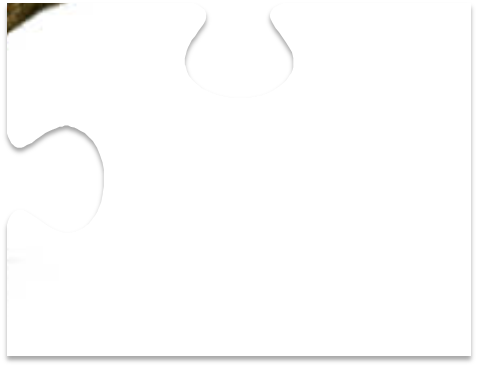 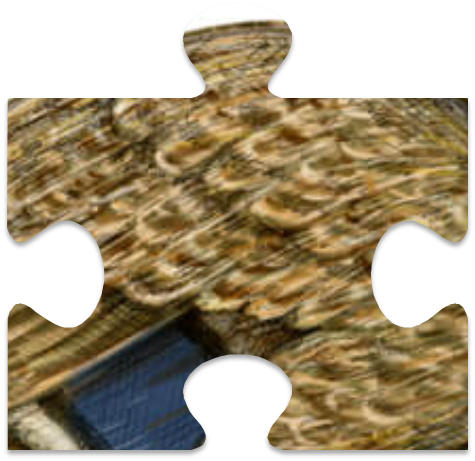 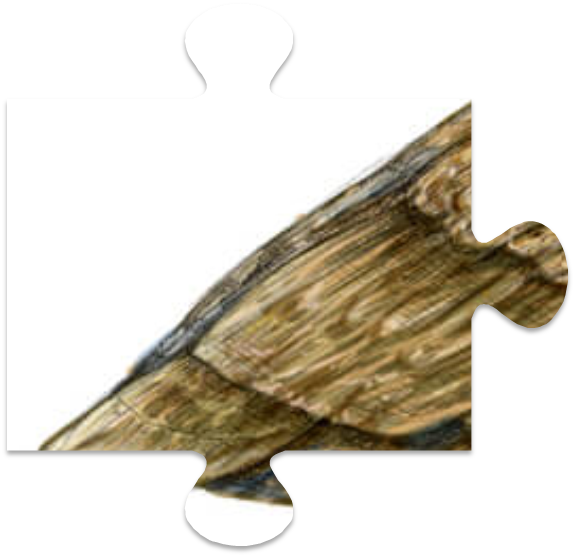 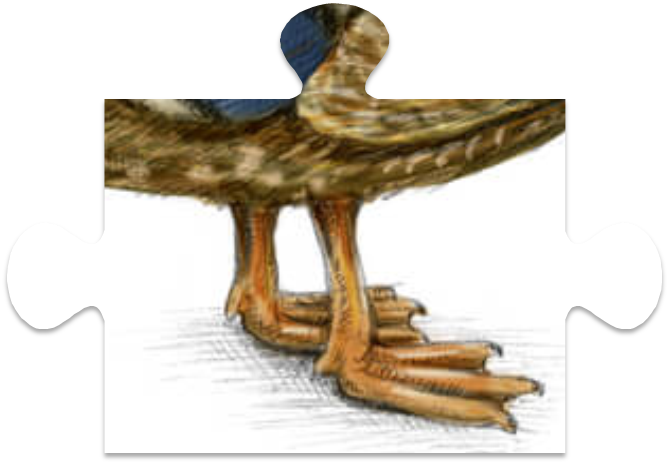 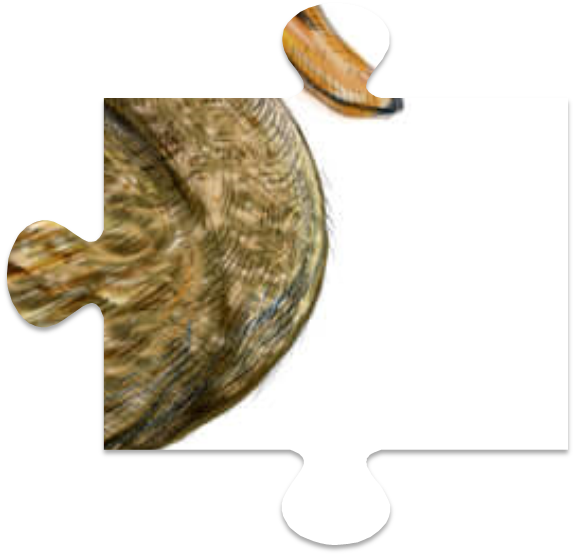 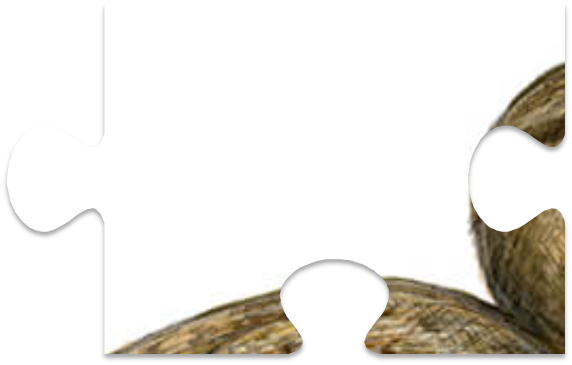 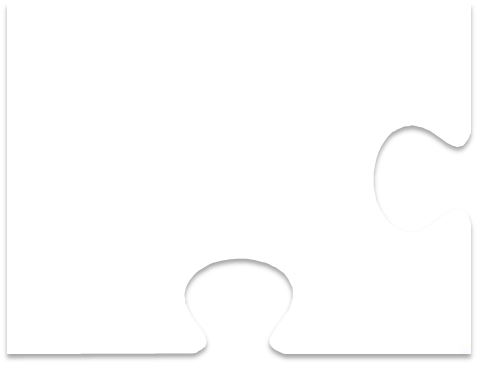 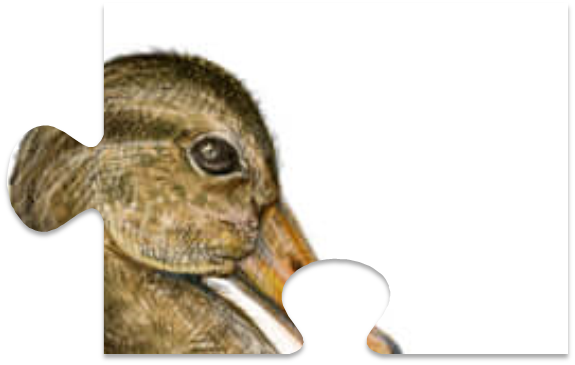 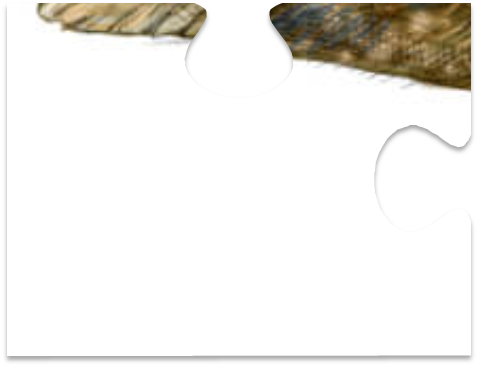 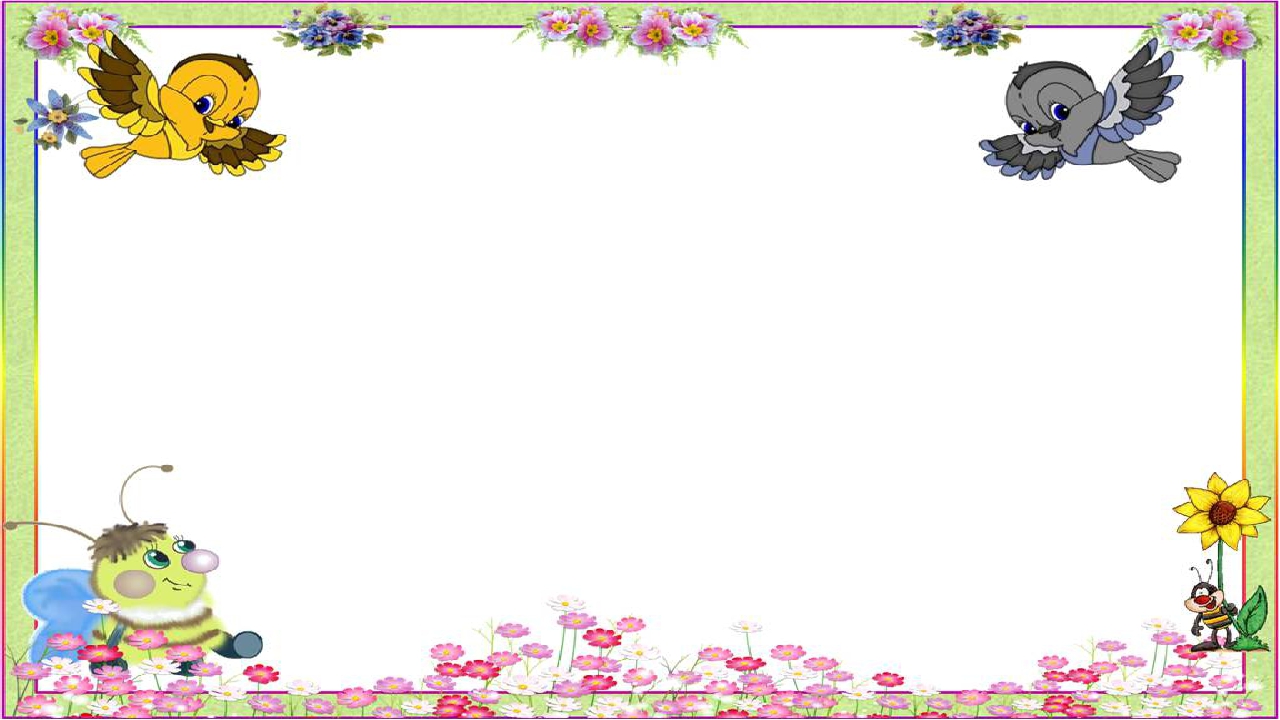 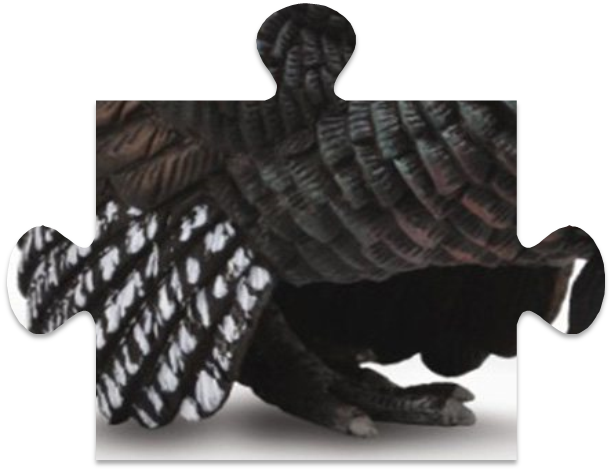 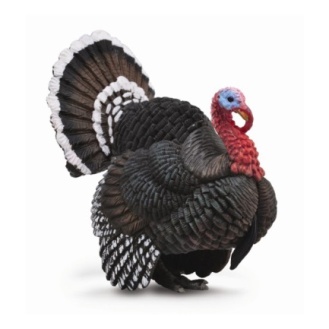 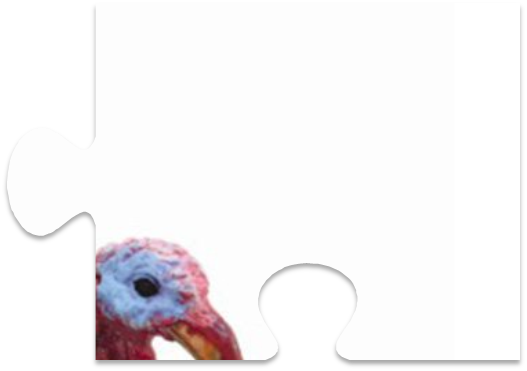 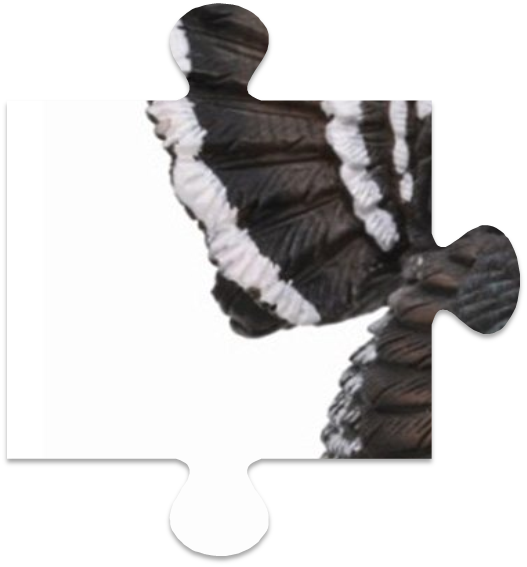 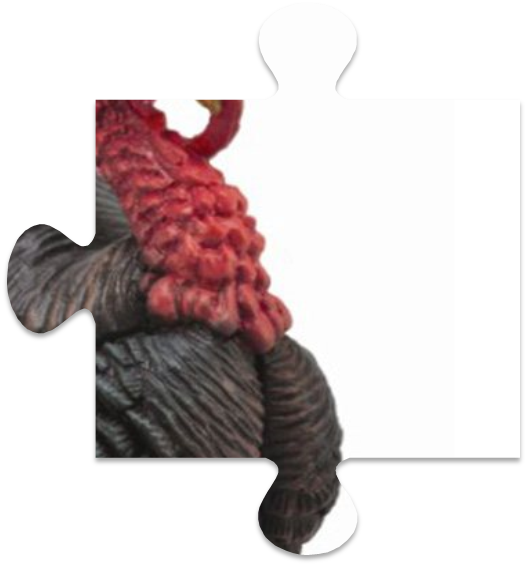 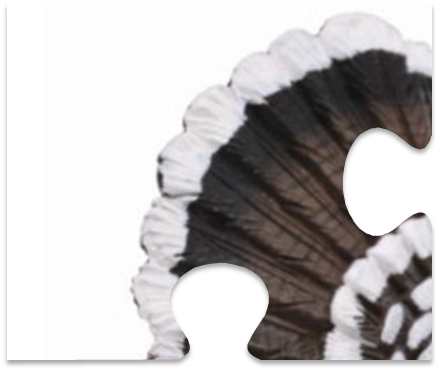 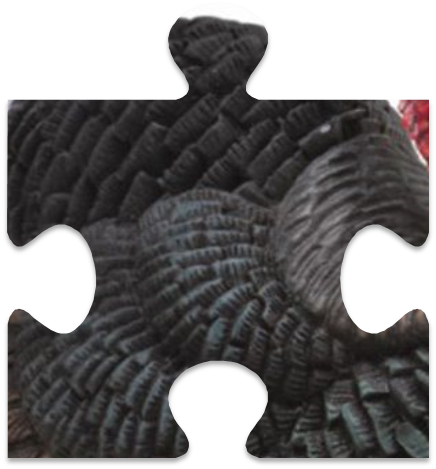 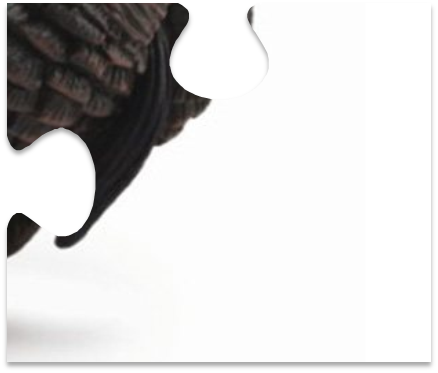 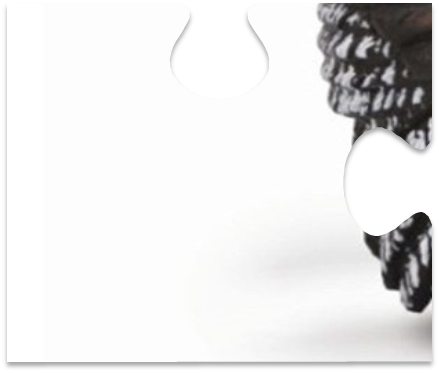 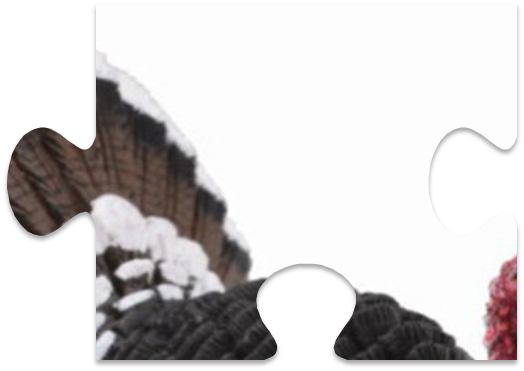 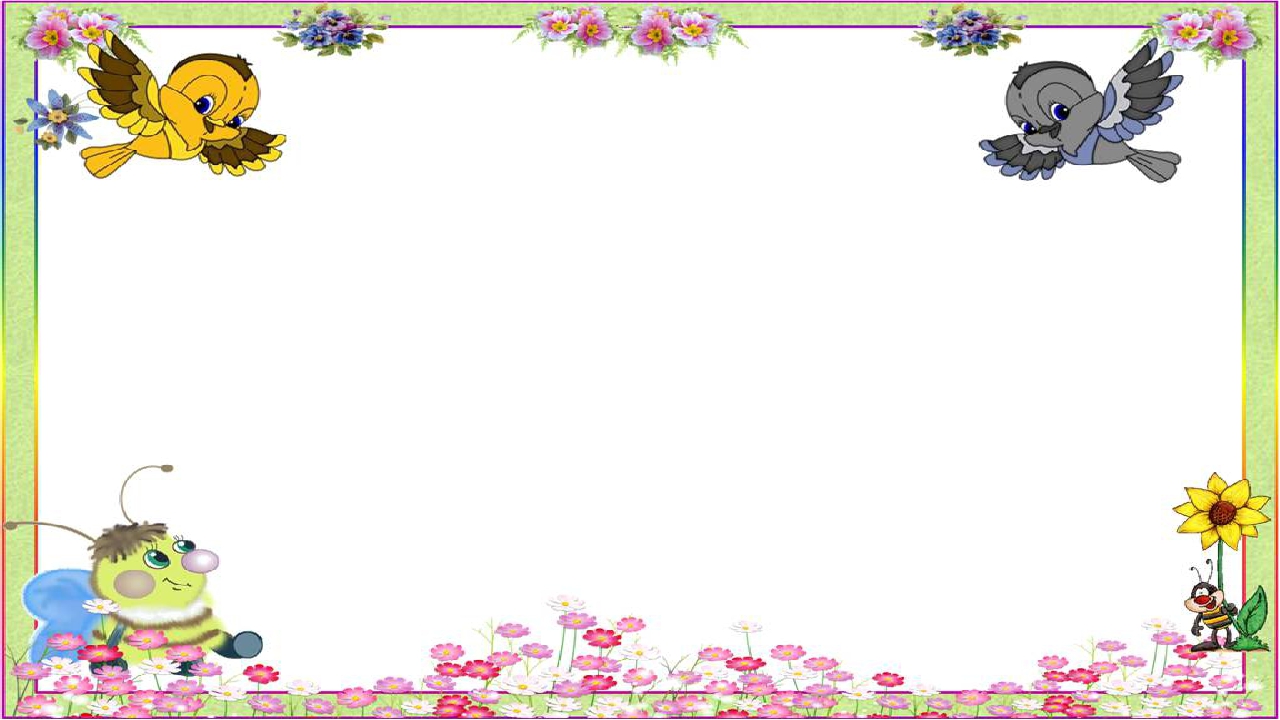 Молодцы, вы отлично справились с заданием. А теперь немного отдохните и выполните физкультминутку.
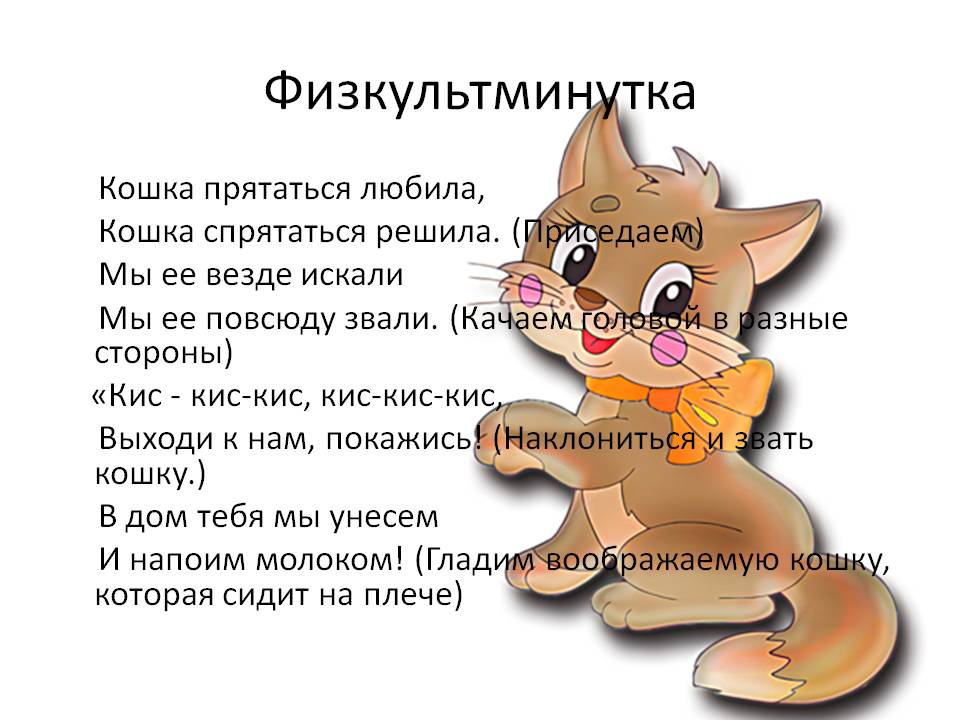 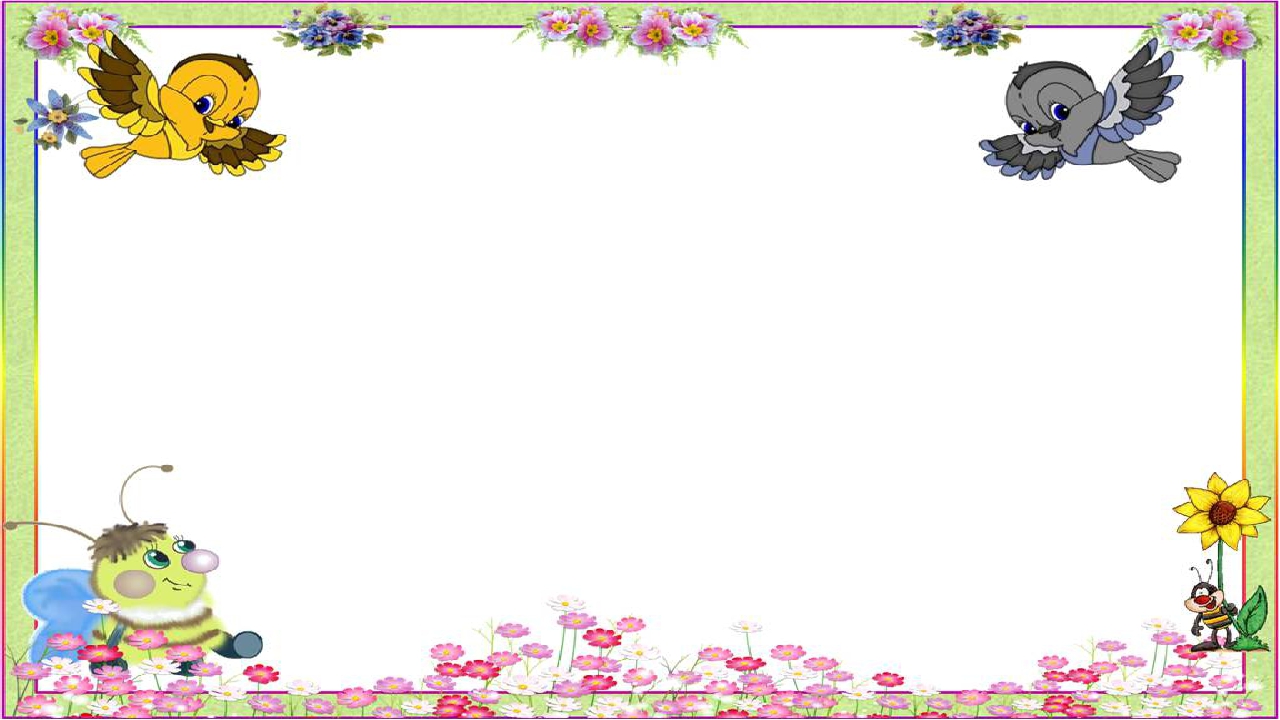 Молодцы ребята, давайте с вами расскажем интересные случаи о ваших животных или птицах, живущих у вас дома. Назовите свое животное или птицу, опишите внешний вид . Как ухаживаете за ними ?
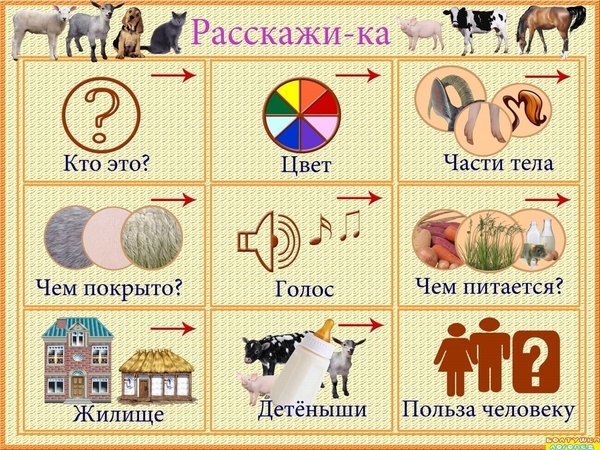 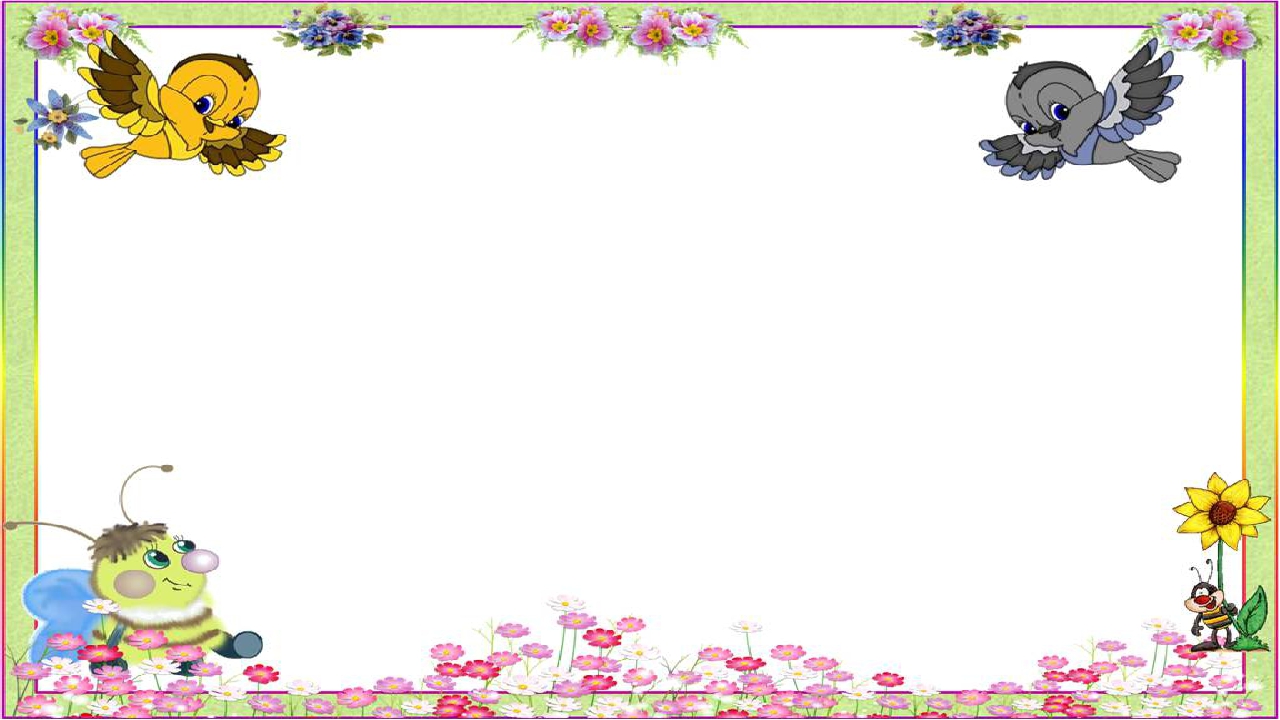 Молодцы! Интересные
 рассказы у вас получились. 
Кот Матроскин и Шарик очень рады.
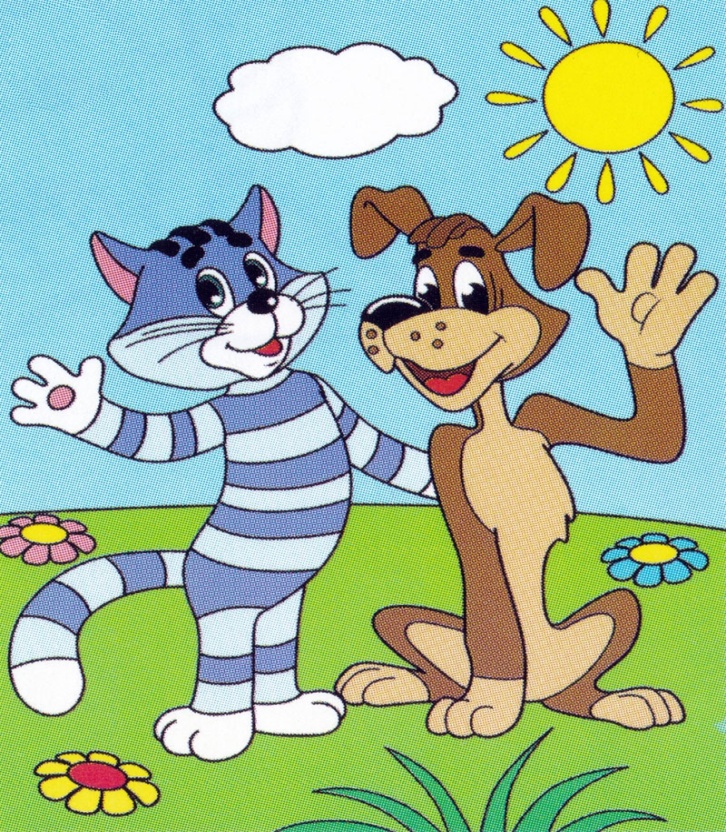 Наше занятие подошло к концу. 
Ребята, какое у вас настроение? 
Какая часть занятия была для вас самой сложной? 
А самой интересной? 
Что больше всего понравилось?